PHYS 3313 – Section 001Lecture #7
Wednesday, Sept. 18, 2013
Dr. Jaehoon Yu
Relativistic Momentum and Energy
Relationship between relativistic quantities
Quantization
Discovery of the X-ray and the Electron
Determination of Electron Charge
Wednesday, Sept. 18, 2013
PHYS 3313-001, Fall 2013                      Dr. Jaehoon Yu
1
Announcements
Reading assignments: CH 3.3 (special topic – the discovery of Helium) and CH3.7
Colloquium this week: Dr. Samar Mohanty
Wednesday, Sept. 18, 2013
PHYS 3313-001, Fall 2013                      Dr. Jaehoon Yu
2
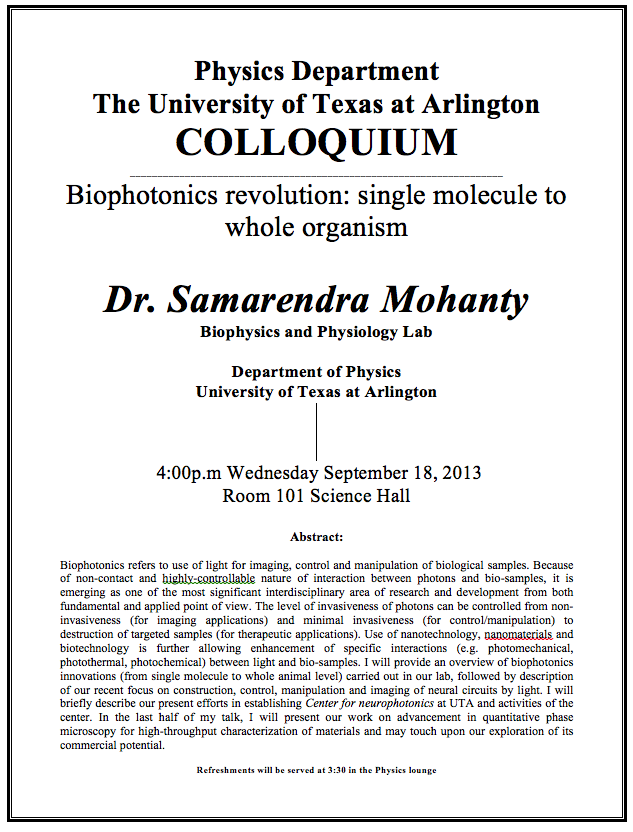 Relativistic Momentum
Most fundamental principle used here is the momentum conservation!
Frank is at rest in system K holding a ball of mass m. 
Mary holds a similar ball in system K’ that is moving in the x direction with velocity v with respect to system K.
At one point they threw the ball at each other with exactly the same speed
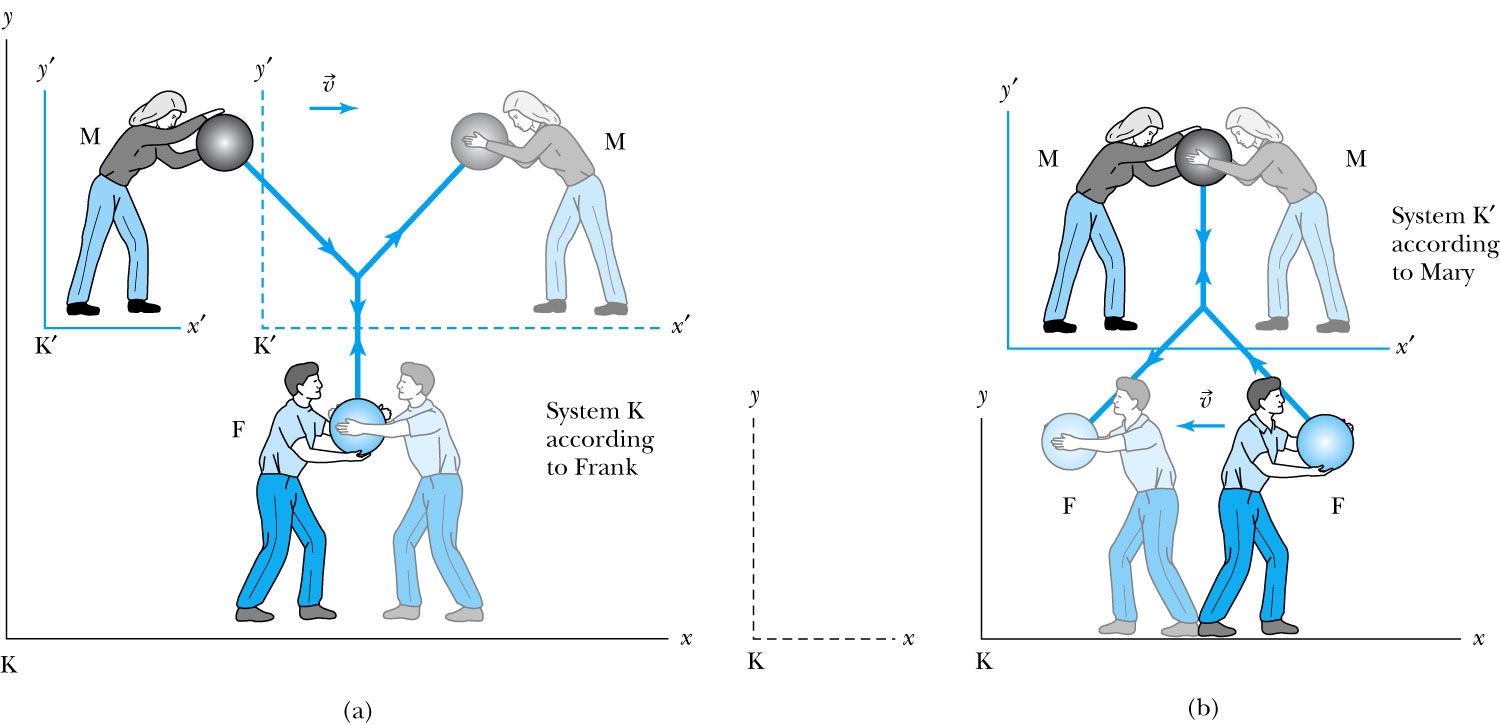 Wednesday, Sept. 18, 2013
PHYS 3313-001, Fall 2013                      Dr. Jaehoon Yu
4
[Speaker Notes: Add paragraph from figure 2.29]
Relativistic Momentum
If we use the definition of momentum, the momentum of the ball thrown by Frank is entirely in the y direction
				pFy = mu0
The change of momentum as observed by Frank is
				ΔpF = ΔpFy = −2mu0
Mary measures the initial velocity of her own ball to be 
				u’Mx = 0 and u’My = −u0.
In order to determine the velocity of Mary’s ball as measured by Frank we use the velocity transformation equations:
Wednesday, Sept. 18, 2013
PHYS 3313-001, Fall 2013                      Dr. Jaehoon Yu
5
Relativistic Momentum
Before the collision, the momentum of Mary’s ball as measured by Frank (in the Fixed frame) with the Lorentz velocity X-formation becomes
		

For a perfectly elastic collision, the momentum after the collision is


Thus the change in momentum of Mary’s ball according to Frank is


OMG!  The linear momentum is not conserved even w/o an external force!!
What do we do? 
Redefine the momentum in a fashion
Something has changed.   Mass is now, mγ!!  The relativistic mass!!
Mass as the fundamental property of matter is called the “rest mass”, m0!
Wednesday, Sept. 18, 2013
PHYS 3313-001, Fall 2013                      Dr. Jaehoon Yu
6
[Speaker Notes: Spaced a bit more evenly]
Relativistic and Classical Linear Momentum
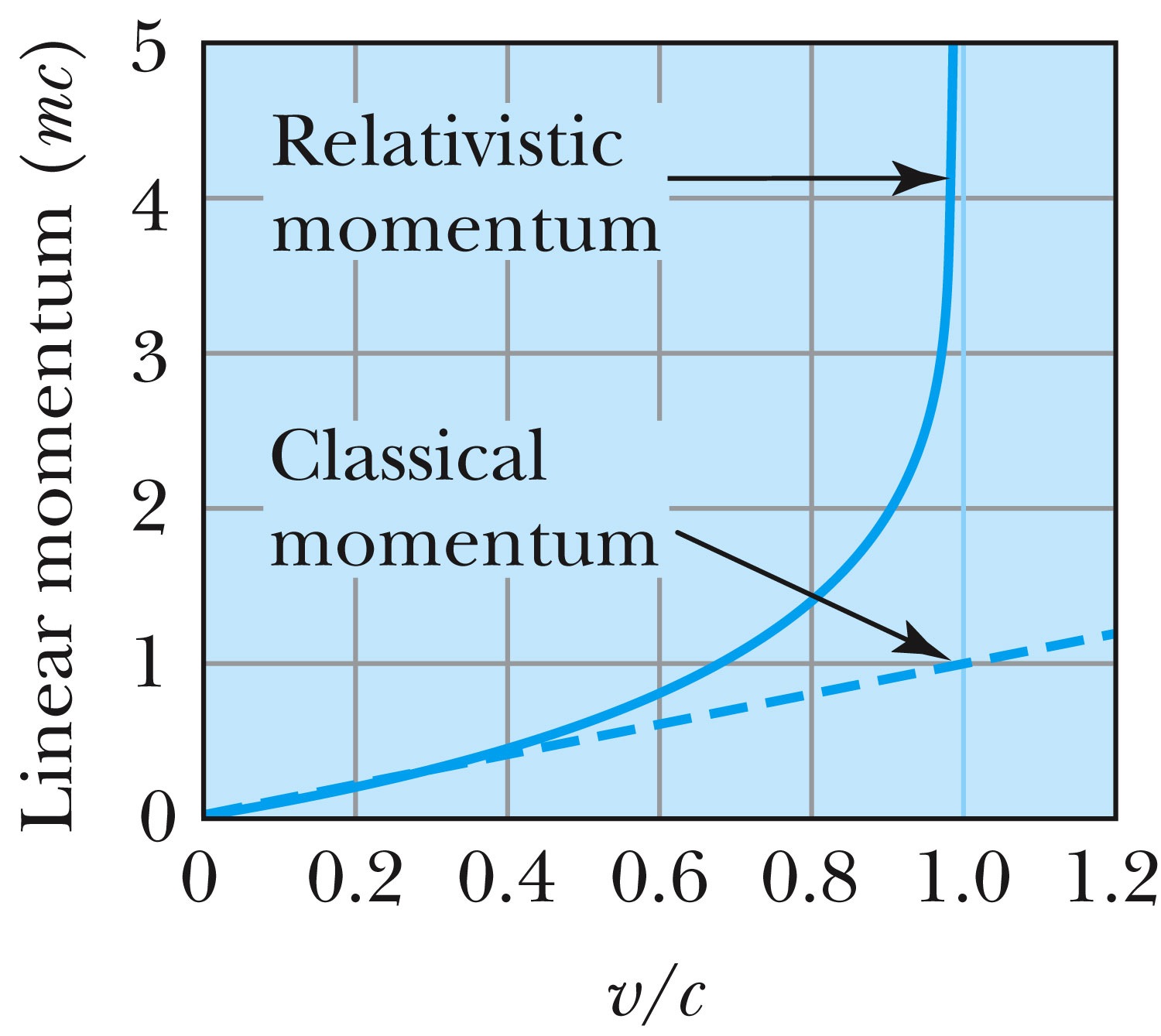 Wednesday, Sept. 18, 2013
PHYS 3313-001, Fall 2013                      Dr. Jaehoon Yu
7
[Speaker Notes: Add arrow head to  the line from “Relativistic” to the graph
Possibly make the line from the “Classical” straight (as in figure 2.310
 rather than curved, also add arrow head to this line pointing to the curve.]
How do we keep momentum conserved in a relativistic case?
Redefine the classical momentum in the form: 
		

This Γ(u) is different than the γ factor since it uses the particle’s speed u
	 What?  How does this make sense? 
	 Well the particle itself is moving with a relativistic speed, thus that must impact the measurements by the observer in rest frame!!

Now, the agreed value of the momentum in all frames is:



Resulting in the new relativistic definition of the momentum:
Wednesday, Sept. 18, 2013
PHYS 3313-001, Fall 2013                      Dr. Jaehoon Yu
8
[Speaker Notes: Spaced a bit more evenly]
Relativistic Energy
Due to the new idea of relativistic mass, we must now redefine the concepts of work and energy.
Modify Newton’s second law to include our new definition of linear momentum, and force becomes:


The work W done by a force F to move a particle from rest to a certain kinetic energy is

Resulting relativistic kinetic energy becomes

Why doesn’t this look anything like the classical KE?
Wednesday, Sept. 18, 2013
PHYS 3313-001, Fall 2013                      Dr. Jaehoon Yu
9
Big note on Relativistic KE
Only                         is right! 

              and                 are wrong!
Wednesday, Sept. 18, 2013
PHYS 3313-001, Fall 2013                      Dr. Jaehoon Yu
10
Total Energy and Rest Energy
Rewriting the relativistic kinetic energy:


The term mc2 is called the rest energy and is denoted by E0.


The sum of the kinetic energy and rest energy is interpreted as the total energy of the particle.
Wednesday, Sept. 18, 2013
PHYS 3313-001, Fall 2013                      Dr. Jaehoon Yu
11
Relativistic and Classical Kinetic Energies
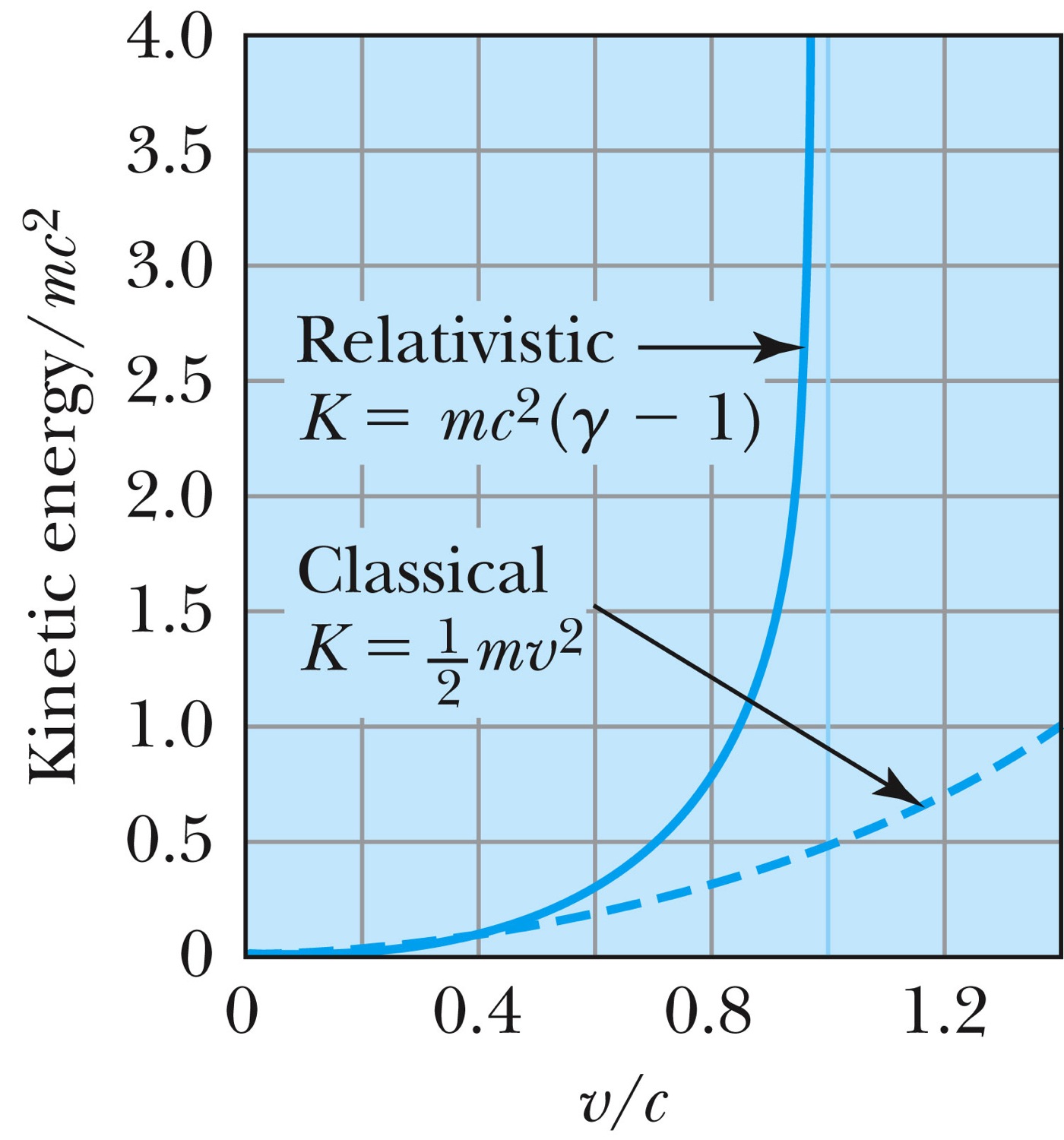 Wednesday, Sept. 18, 2013
PHYS 3313-001, Fall 2013                      Dr. Jaehoon Yu
12
[Speaker Notes: Add arrow head to  the line from “Relativistic” to the graph
Possibly make the line from the “Classical” straight (as in figure 2.310
 rather than curved, also add arrow head to this line pointing to the curve.]
Relationship of Energy and Momentum
We square this result, multiply by c2, and rearrange the result.
Rewrite
Rewrite
Wednesday, Sept. 18, 2013
PHYS 3313-001, Fall 2013                      Dr. Jaehoon Yu
13
[Speaker Notes: Title rewritten]
Massless Particles have a speed equal to the speed of light c
Recall that a photon has “zero” rest mass and the equation from the last slide reduces to: E = pc and we may conclude that: 

Thus the velocity, u, of a massless particle must be c since,  as           0,                 and it follows that: u = c.
Wednesday, Sept. 18, 2013
PHYS 3313-001, Fall 2013                      Dr. Jaehoon Yu
14
[Speaker Notes: Add this slide]
Units of Work, Energy and Mass
The work done in accelerating a charge through a potential difference V is W = qV. 
For a proton, with the charge e = 1.602 × 10−19 C being accelerated across a potential difference of 1 V, the work done is
		1 eV = 1.602 × 10−19 J
		W = (1.602 × 10−19)(1 V) = 1.602 × 10−19 J
eV is also used as a unit of energy.
Wednesday, Sept. 18, 2013
PHYS 3313-001, Fall 2013                      Dr. Jaehoon Yu
15
Other Units
Rest energy of a particle:Example: Rest energy, E0, of proton



Atomic mass unit (amu): Example: carbon-12
Wednesday, Sept. 18, 2013
PHYS 3313-001, Fall 2013                      Dr. Jaehoon Yu
16
Binding Energy
The potential energy associated with the force keeping the system together  EB.
The difference between the rest energy of the individual particles and the rest energy of the combined bound system.
Wednesday, Sept. 18, 2013
PHYS 3313-001, Fall 2013                      Dr. Jaehoon Yu
17
What does the word “Quantize” mean?
Dictionary: To restrict to discrete values
To consist of indivisible discrete quantities instead of continuous quantities
Integer is a quantized set with respect to real numbers
Some examples of quantization?
Digital photos
Lego blocks
Electric charge
Photon (a quanta of light) energy
Angular momentum
Etc…
Wednesday, Sept. 18, 2013
PHYS 3313-001, Fall 2013                      Dr. Jaehoon Yu
18
Discovery of the X Ray and the Electron
X rays were discovered by Wilhelm Röntgen in 1895.
Observed X rays emitted by cathode rays bombarding glass

Electrons were discovered by J. J. Thomson.
Observed that cathode rays were charged particles
Wednesday, Sept. 18, 2013
PHYS 3313-001, Fall 2013                      Dr. Jaehoon Yu
19
Cathode Ray Experiments
In the 1890s scientists and engineers were familiar with cathode rays, generated from one of the metal plates in an evacuated tube across a large electric potential
People thought cathode rays had something to do with atoms. 
It was known that cathode rays could penetrate matter and their properties were under intense investigation during the 1890s.
Wednesday, Sept. 18, 2013
PHYS 3313-001, Fall 2013                      Dr. Jaehoon Yu
20
Observation of x Rays
Wilhelm Röntgen studied the effect of cathode rays passing through various materials. 
He noticed that a nearby phosphorescent screen glowed during some of these experiments. 
These rays were unaffected by magnetic fields and penetrated materials more than cathode rays. 
He called them x rays and deduced that they were produced by the cathode rays bombarding the glass walls of his vacuum tube
Wednesday, Sept. 18, 2013
PHYS 3313-001, Fall 2013                      Dr. Jaehoon Yu
21
Röntgen’s X Ray Tube
Röntgen produced X-ray by allowing cathode rays to impact the glass wall of the tube.  
Took image the bones of a hand on a phosphorescent screen.
Tremendous contribution to medical imaging, and Röntgen received the 1st Nobel Prize for this!
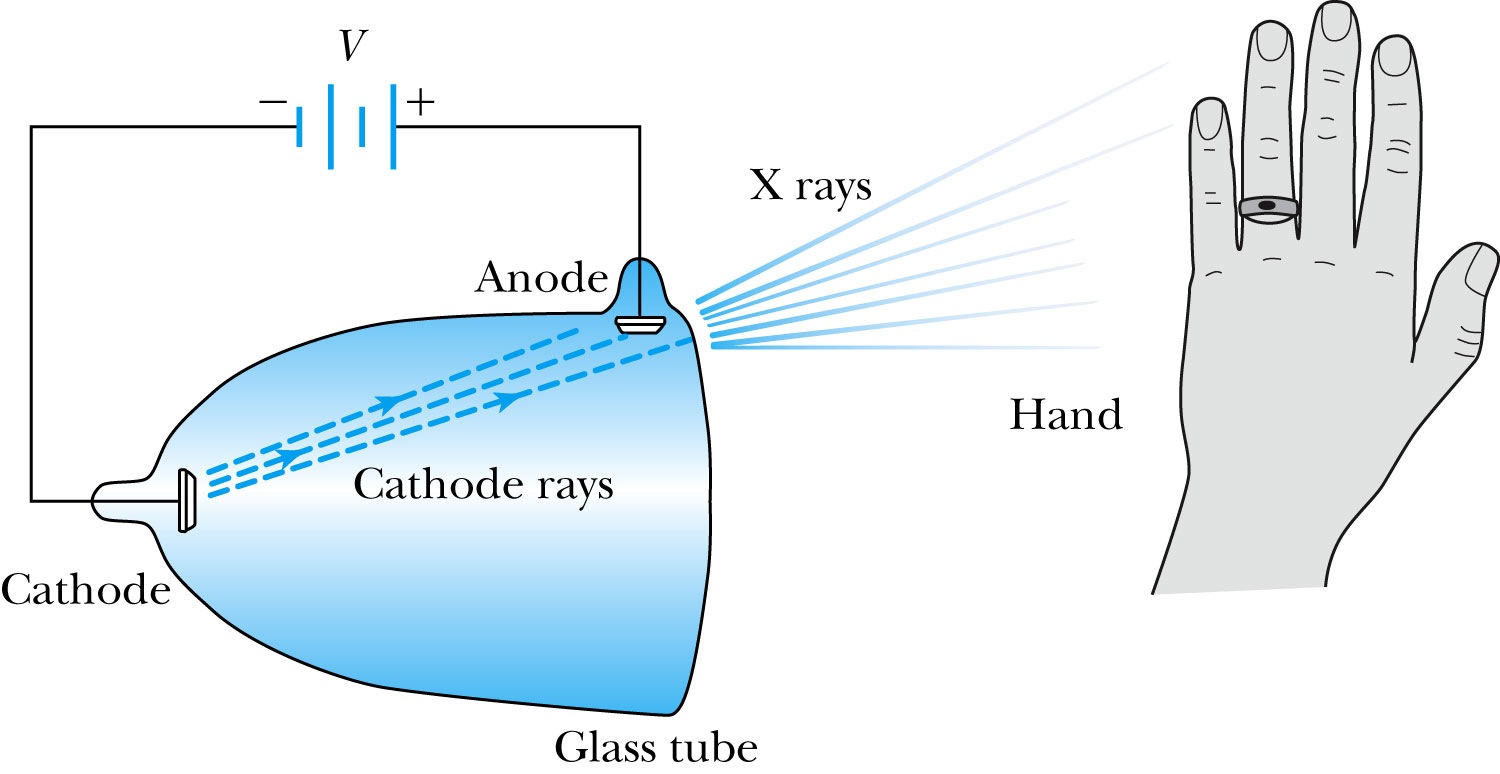 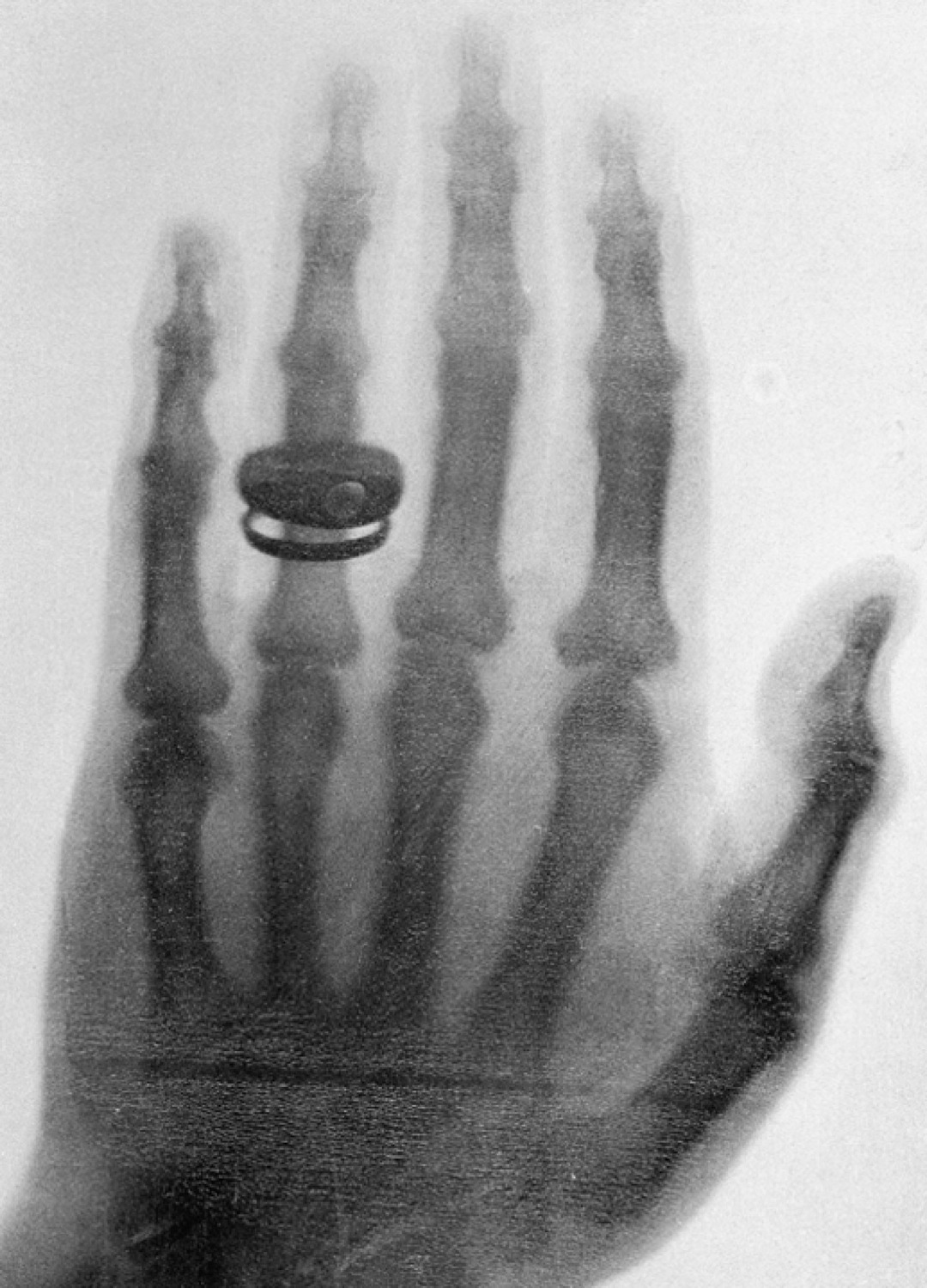 Wednesday, Sept. 18, 2013
PHYS 3313-001, Fall 2013                      Dr. Jaehoon Yu
22
J.J. Thomson’s Cathode-Ray Experiment
Thomson showed that the cathode rays were negatively charged particles (electrons)!  How?
By deflecting them in electric and magnetic fields.
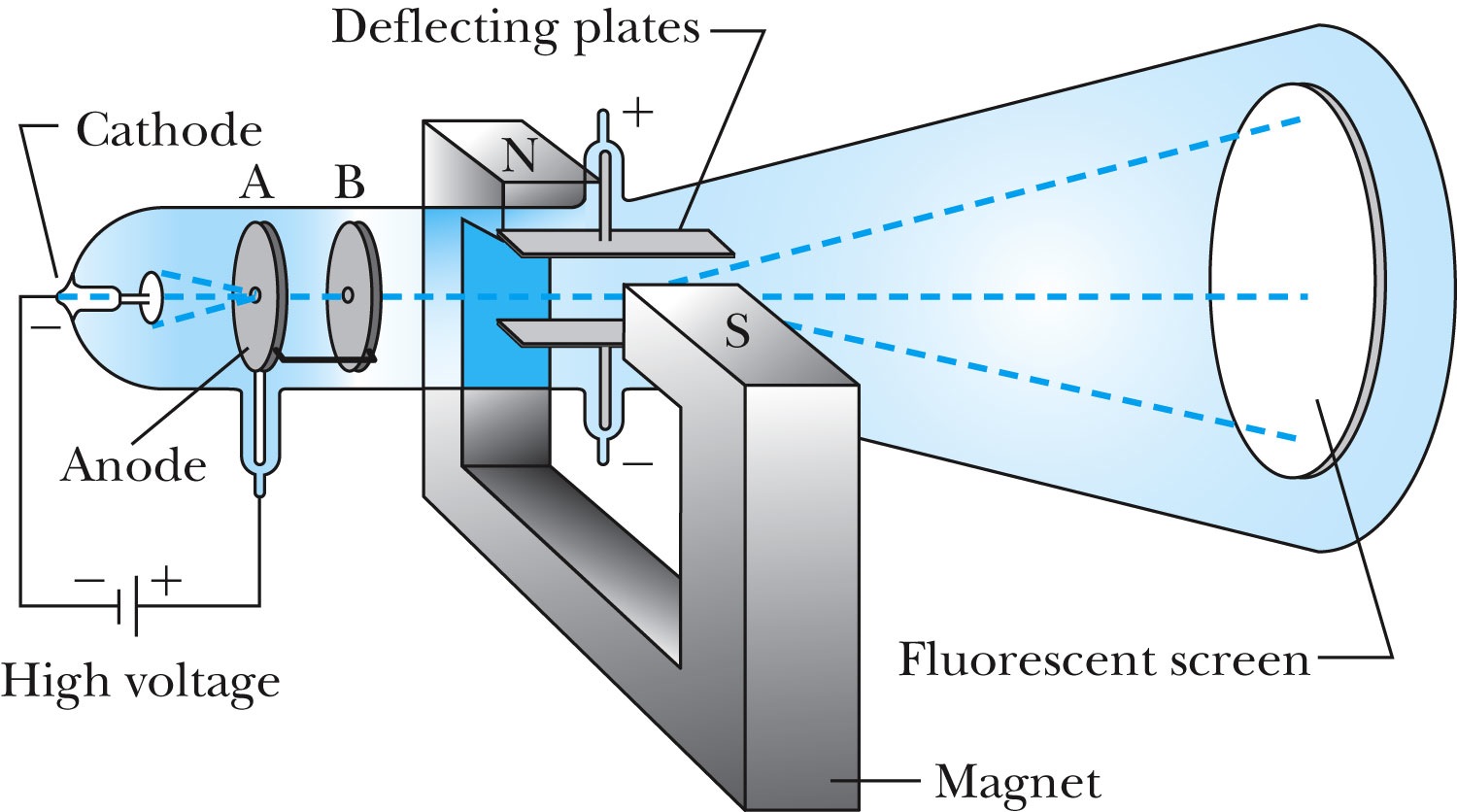 Wednesday, Sept. 18, 2013
PHYS 3313-001, Fall 2013                      Dr. Jaehoon Yu
23
Thomson’s Experiment
Thomson measured the ratio of the electron’s charge to mass by sending electrons through a region containing a magnetic field perpendicular to an electric field.
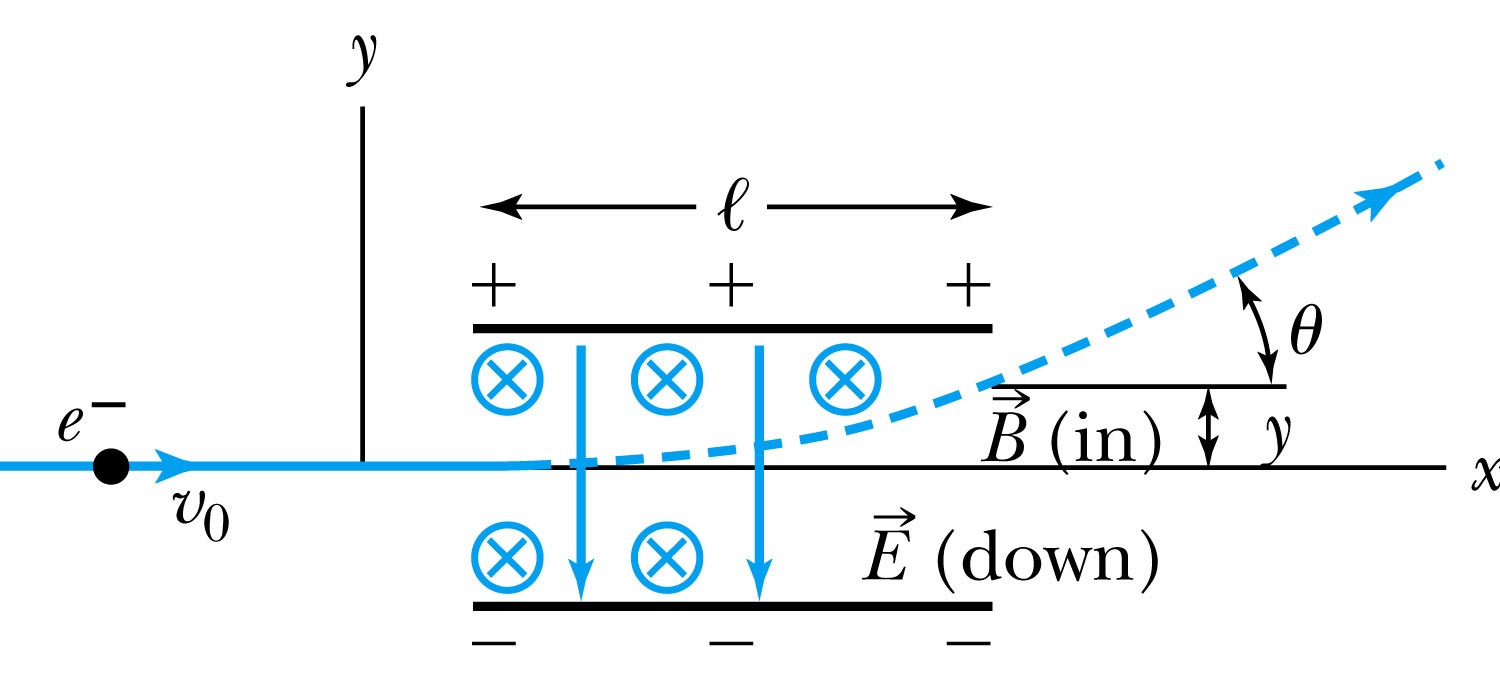 Measure the deflection angle with only E!
Turn on and adjust B field till no deflection!
What do we know?
l, B, E and θ
What do we not know?
v0, q and m
Wednesday, Sept. 18, 2013
PHYS 3313-001, Fall 2013                      Dr. Jaehoon Yu
24
Calculation of q/m
An electron moving through the electric field w/o magnetic field is accelerated by the force:
Electron angle of deflection:

Adjust the perpendicular magnetic field till it balances E and keeps electrons from deflecting in y-direction



Charge to mass ratio:
Wednesday, Sept. 18, 2013
PHYS 3313-001, Fall 2013                      Dr. Jaehoon Yu
25
Ex 3.1: Thomson’s experiment
In an experiment similar to Thomson’s, we use deflecting plates 5.0cm in length with an electric field of 1.2x104V/m.  Without the magnetic field, we find an angular deflection of 30o, and with a magnetic field of 8.8x10-4T we find no deflection.  What is the initial velocity of the electron and its q/m?
First v0 using E and B, we obtain: 



q/m is then



What is the actual value of q/m using the known quantities?
Wednesday, Sept. 18, 2013
PHYS 3313-001, Fall 2013                      Dr. Jaehoon Yu
26